Tridiagonal and Band Diagonal Systems of Equations
Overview
Definition
Tridiagonal Matrix:  a band matrix that has non-zero elements on the main diagonal, the first diagonal above the main diagonal (superdiagonal) and the first diagonal below the main diagonal (subdiagonal) only.
Tridiagonal Example Matrix
The only non-zero elements in a tridiagonal matrix or on the diagonal, superdiagonal, and subdiagonal.

The Main Diagonal elements are  B11 - B66
The superdiagonal has elements  B12 - B56
The subdiagonal has elements  B21 - B65
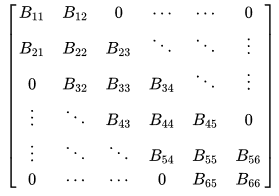 Overview
Definition
Band Diagonal Matrix:  a band matrix that has non-zero elements on the main diagonal, but is more relaxed in definition vs tridiagonal.  Non-zero elements are allowed anywhere below or above the main diagonal.
Band Diagonal Example Matrix
The only non-zero elements in a Band diagonal matrix or on the main diagonal, and either below (to the left of) the main diagonal m1  ≥  0
or above (to the right of) the main m2 ≥  0.

The Main Diagonal elements are A11 - A66
The  m1  ≥  0 has no listed elements 
The m2 ≥  0  has elements  A12 - A56 
and A13 - A46
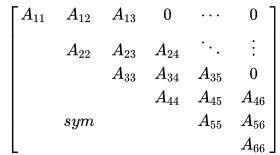 Tridiagonal Matrix Algorithm (Thomas Algorithm)
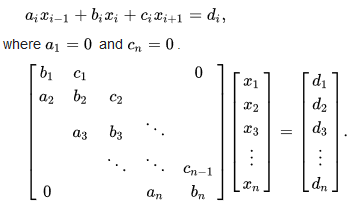 Tridiagonal Matrix Algorithm (Thomas Algorithm)
Given a Tridiag Matrix, work the Forward Sweep Computations:
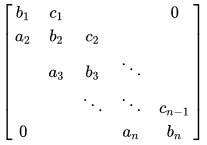 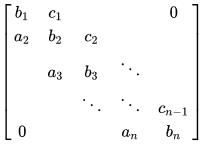 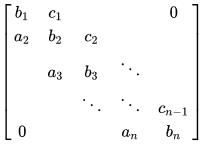 Tridiagonal Matrix Algorithm (Thomas Algorithm)
Given a Tridag Matrix, work the Forward Sweep Computations:
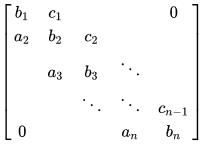 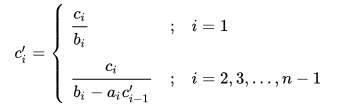 Tridiagonal Matrix Algorithm (Thomas Algorithm)
Given a Tridag Matrix, work the Forward Sweep Computations:
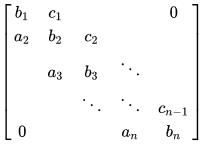 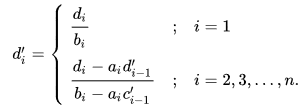 Tridiagonal Matrix Algorithm (Thomas Algorithm)
After the Forward Sweep, the Solution is gained by Back Substitution:
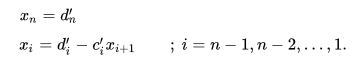 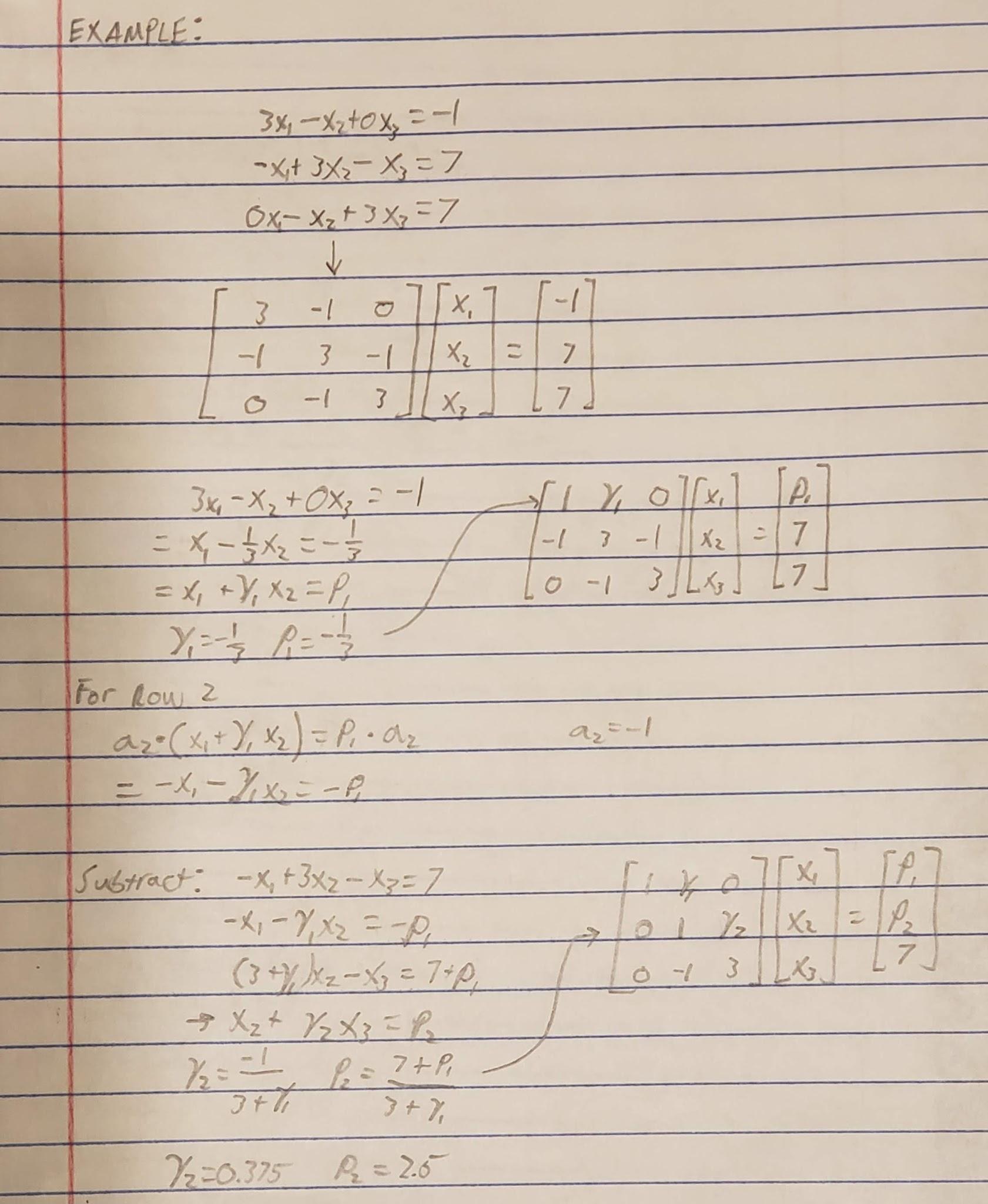 Tridiagonal Matrix Algorithm (Thomas Algorithm)
Example Problem:
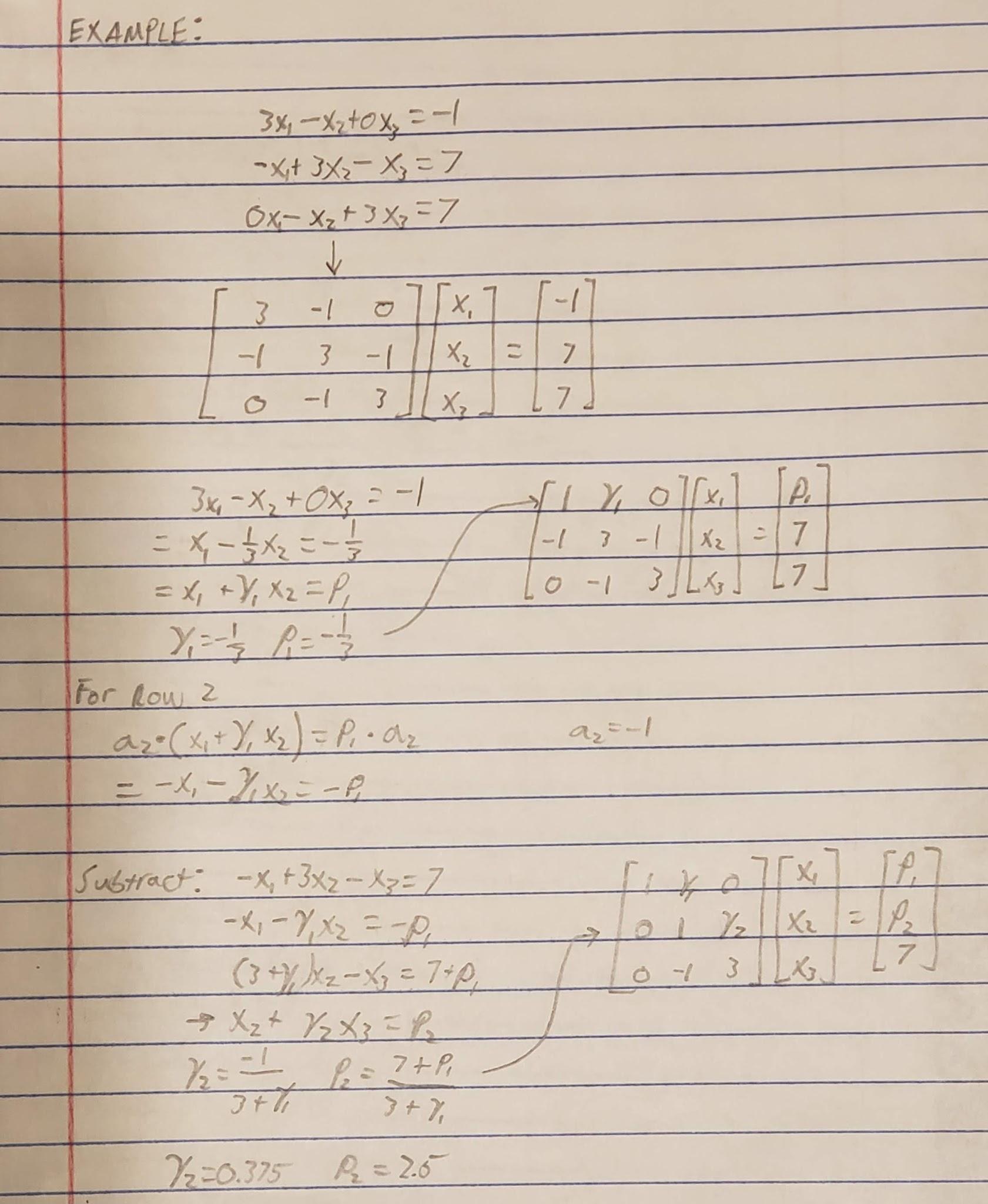 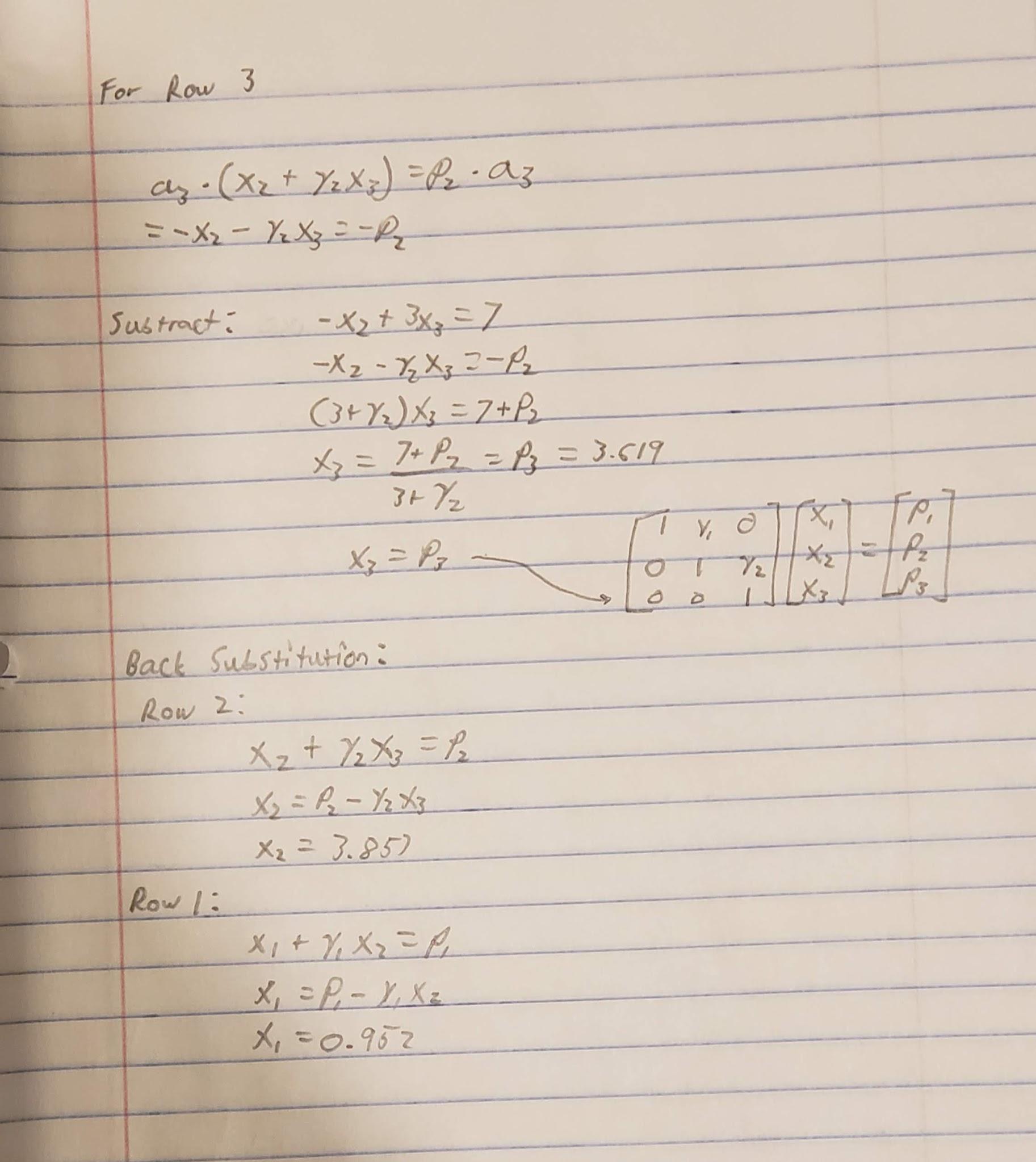 Questions?